Vom Kindergarten zur Grundschule
Wir gestalten gemeinsam den Übergang
Herzlich Willkommen an der
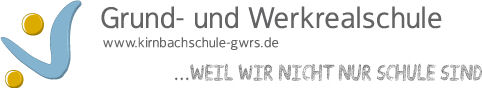 “Es gibt kein Alter, in dem alles so irrsinnig intensiv erlebt wird, wie in der Kindheit. 
Wir Großen sollten uns daran erinnern, wie das war.”
- Astrid Lindgren -
WER WIR SIND
Unsere Grundschule liegt in der Ortsmitte von Niefern.

Wir betreuen ca. 320 Grundschüler.

Unsere Grundschule verfügt über einen Pausenhof, der von beiden Schulgebäuden (“Haus 1” und “Haus 2”) zugänglich ist.

Wir sind ungefähr 20 Kolleginnen und Kollegen die an der Grundschule unterrichten. Teilweise erhalten wir kompetente Unterstützung von Kolleg*innen der Werkrealschule. 

Verwaltet wird unsere Grundschule von der Werkrealschule aus. Sekretariat und Rektorat haben dort ihren Platz.

Wir freuen uns darauf Ihr Kind bei uns an der Schule willkommen zu heißen.
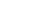 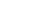 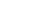 Was ist neu in der Schule?
Werfen wir einen Blick hinter die Kulissen der Schule…
01
02
ZEIT UND SELBSTORGANISATION
UMFELD UND BEZUGSPERSONEN
03
04
PFLICHTEN DES KINDES UND DER ELTERN
LERNEN IN FÄCHERN UND WACHSENDE ANFORDERUNGEN
01. ZEIT UND SELBSTORGANISATION
Welche Umstellungen kommen auf mein Kind zu?
ZEIT UND SELBSTORGANISATION
Zeit spielt plötzlich eine Rolle:
abends rechtzeitig und zur selben Uhrzeit ins Bett gehen
Morgens früh aufstehen
Zeitrahmen einhalten beim Waschen, Anziehen, Frühstücken, ...
Schulweg selbständig zurücklegen
Vormittag nach Stundenplan
Zeit für Hausaufgaben und freies Spielen einteilen
ZEIT UND SELBSTORGANISATION
Selbstorganisation und Verantwortung übernehmen:
Ist mein Mäppchen vollständig? Habe ich Ordnung in meinem Mäppchen und kann alles auf einen Blick finden?
Habe ich alle Hausaufgaben erledigt und auch im Schulranzen verstaut?
Habe ich Sportunterricht und muss meine Sportsachen mitnehmen?
Sind mein Pausenbrot und meine Trinkflasche eingepackt?!
Bitte achten Sie als Eltern darauf, dass Ihr Kind täglich ausgewogenes Essen, sowie zuckerfreie Getränke mit dabei hat.
02. UMFELD UND BEZUGSPERSONEN
Wem vertraue ich mein Kind an? 
Wo befindet sich mein Kind am Schulvormittag?
UMFELD UND BEZUGSPERSONEN
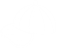 UMFELD
BEZUGSPERSONEN
Mehr Bezugspersonen als im Kindergarten:

Wechsel von Klassen- und Fachlehrer*innen
Aufsicht auf dem Schulhof
Rektor
Hausmeister
Orientierung in einem neuen Umfeld:

Schule
Pausenhof
Klassenzimmer 
Lehrerzimmer
Sporthalle
Schulweg
03. LERNEN IN FÄCHERN UND WACHSENDE ANFORDERUNGEN
Welche Fächer hat mein Kind?
Welchen Anforderungen werden auf mein Kind zukommen?
LERNEN IN FÄCHERN  UND WACHSENDE ANFORDERUNGEN
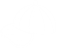 WACHSENDE ANFORDERUNGEN
LERNEN IN FÄCHERN
Aufgabenbezogenes Lernen

Selbständiges Arbeiten

Ergebnisse

Leistungsvergleiche
Bildungsplan als Grundlage

Kinder lernen Lesen, Schreiben und Rechnen als Kernkompetenzen in Klasse 1

Weitere Fächer: Sachunterricht, Musik, Kunst/Werken, Sport, Religion
04. PFLICHTEN DES KINDES UND DER ELTERN
Was kommt alles auf uns an Pflichten zu?
Selbstorganisation
- Habe ich alle Materialien im Schulranzen?
- Habe ich meine Sportsachen dabei?
- eigenverantwortliches Lernen in Unterrichtsphasen
- Hausaufgaben
-Zeitmanagement
- Organisation der Materialien
PFLICHTENDES KINDES
Schulpflicht
-täglicher Besuch der Schule
01
03
Stundenplan
-arbeiten nach einem festgelegten Stundenplan
- regelmäßiges Erledigen der Hausaufgaben
04
02
Pünktlichkeit
- rechtzeitiges Erscheinen vor Unterrichtsbeginn und nach den Pausen
Organisation
- Kind pünktlich (mit Puffer) zur Schule bringen
- Essen und Trinken mitgeben
- Kontrolle ob Hausaufgaben gemacht sind
- Sportsachen kontrollieren
- regelmäßiges Kontrollieren der Postmappe (Infos etc.)
PFLICHTENDER ELTERN
Schulpflicht
- Krankmeldung des Kindes vor Unterrichtsbeginn im Sekretariat
- Wahrnehmen von Elterngesprächen und Eltern-/ Informationsabenden
01
03
Unterstützung
- Kind unterstützen
- bei Misserfolgen ermutigen
- bei Problemen vertrauensvoll auf Lehrer*in oder Schulsozialarbeiterin zugehen und Kontakt suchen
04
02
Gelassen bleiben
- Nicht alles gelingt beim ersten Mal! 
-  Ruhe bewahren und bei Fragen auf Lehrer*in zugehen
Wie Können Sie ihr Kind unterstützen?
IHR KIND BRAUCHT IHRE UNTERSTÜTZUNG!
ROUTINE
LIEBE
ZEIT
- reden Sie mehr miteinander
- genießen Sie die gemeinsame Zeit
- schenken Sie Ihrem Kind Aufmerksamkeit und Liebe
- spielen sie Gesellschaftsspiele
- basteln sie gemeinsam
- laden sie Freunde ein
- verbringen Sie Zeit                              in der Natur
- bringen Sie Routine in den neuen  (Schul-) Alltag
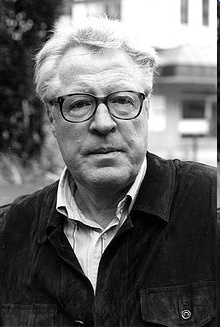 “NICHTS IST SCHWIERIGER, ALS IM UMGANG MIT KINDERN STETS ODER AUCH NUR ÜBERWIEGEND DAS RICHTIGE ZU TUN. NICHTS IST ABER AUCH WICHTIGER, ALS ES ZU VERSUCHEN.”
- Daniel Goedeve-
WIR FREUEN UNS AUF EINE VERTRAUENSVOLLE ZUSAMMENARBEIT MIT IHNEN!
Kirnbachschule Niefern
Bischwiese 4 (Anliegen Rektorat/Sekretariat)
75223 Niefern- Öschelbronn

Grundschule Niefern
Friedenstraße 8
75223 Niefern-Öschelbronn

Telefon: 07233-964222
mail: gwrs@kirnbachschule.de
Homepage:
www.kirnbachschule-gwrs.de

Schulsozialarbeit N.Kraijo
Telefon: 07233-9745035
mail: nadine.kraijo@miteinanderleben.de
NOCH FRAGEN?
Kontaktieren Sie uns bei Unklarheiten oder weiteren Fragen. Wir sind gerne für Sie da!